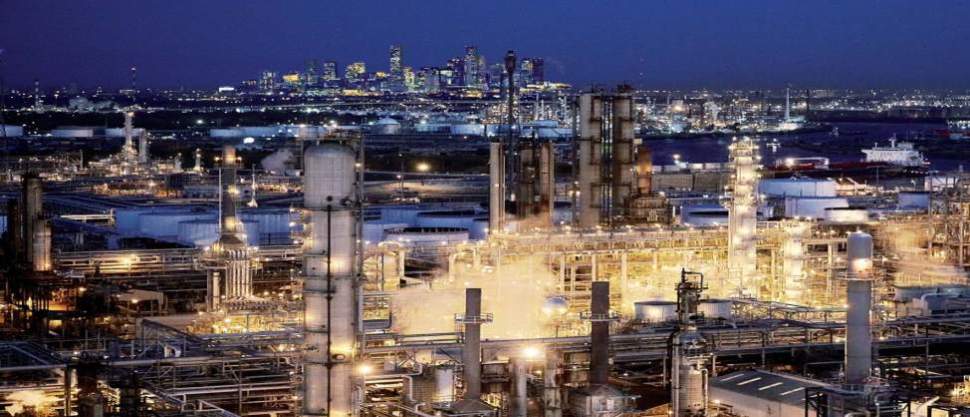 January 2013
BU Measurement ProductsPL – Pressure
© ABB – Analytical Measurements Group
January 3, 2013 | Slide 1
Introducing something newA more complete solution in one click
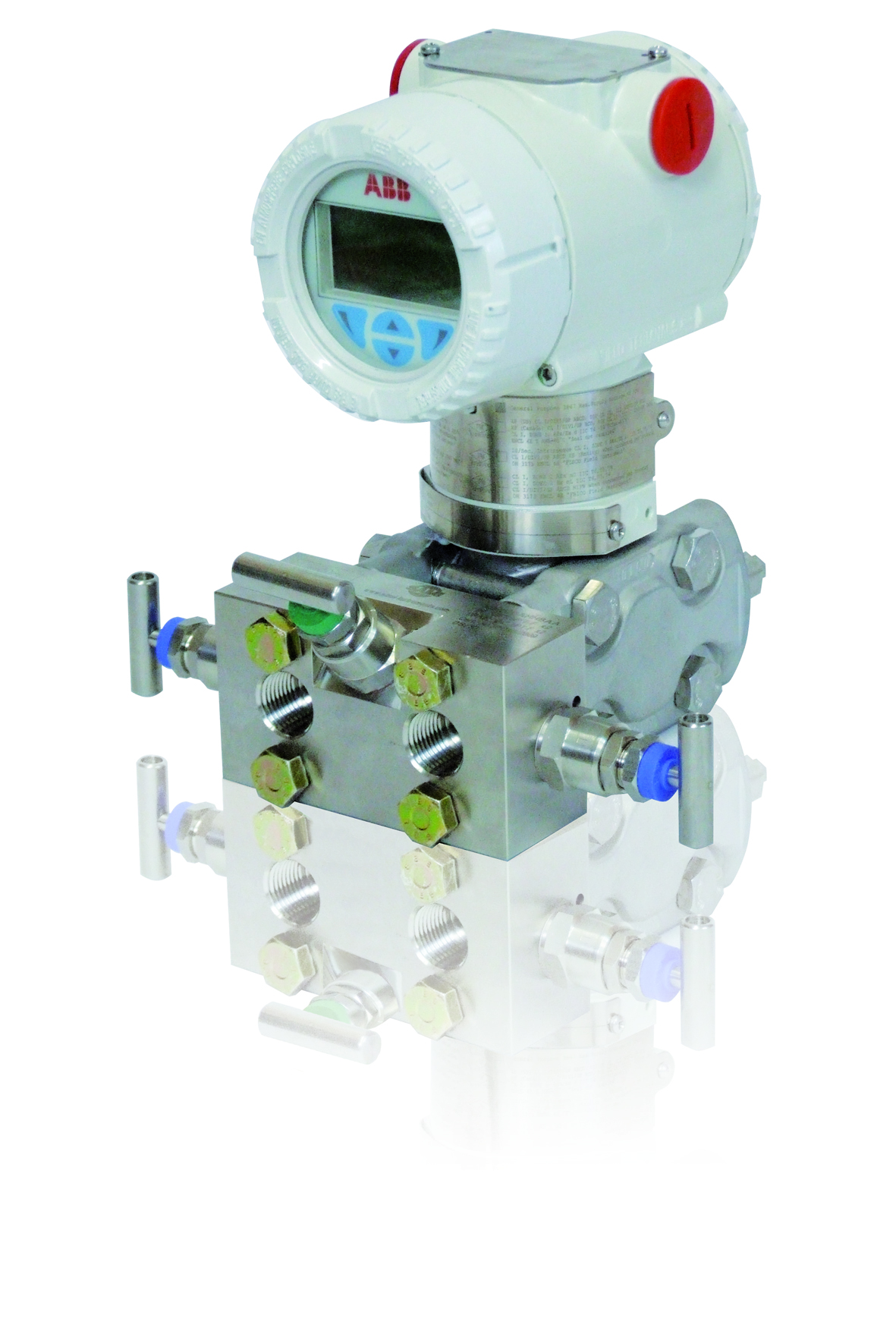 SR (special request procedure) generally takes about 3 days to be performed by our R&D dedicated team (faisibility checks, equipment preparation, etc.)
Now customers (and salespeople!) does not have to wait any longer: just the needed time for codification.
This important, time-saving option has been implemented on:
© ABB Group 
January 3, 2013 | Slide 2
From January 2013Manifold mounting right out of the catalogue
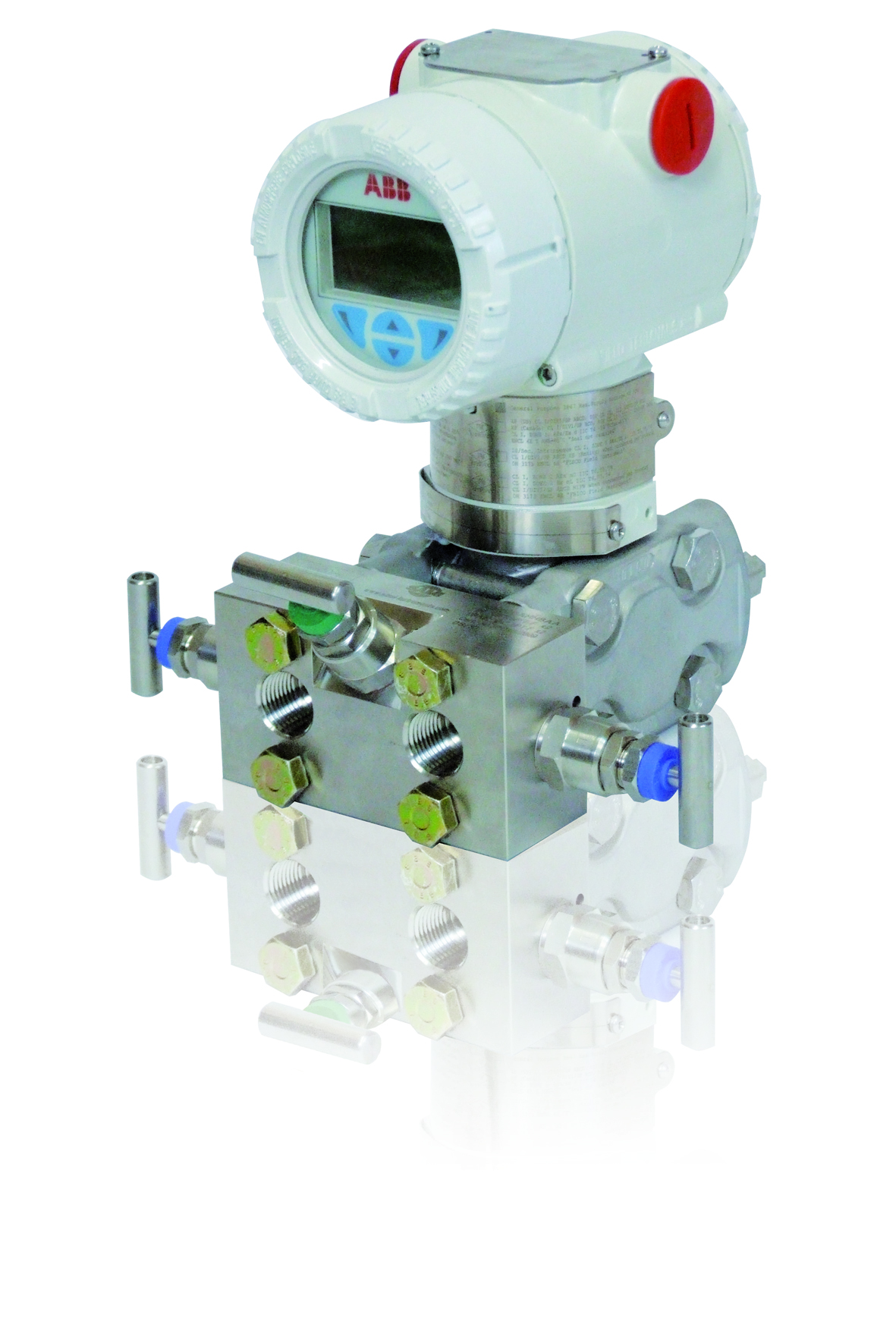 By selecting option ‘A1’ under ‘Accessory’ within the additional ordering information on our configuration tools, salespeople will be able to react to customers’ enquiries promptly.
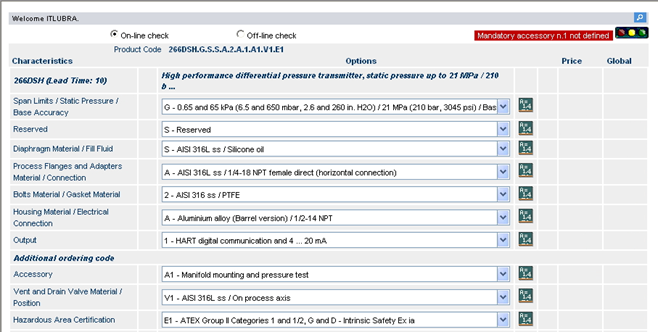 Manifold mounting includes the pressure test of the assembly in conformity with PED and internal standards. Operating instructions and instruments datasheet (only involved models) will be alligned in the coming weeks.
© ABB – Analytical Measurement Group 
January 3, 2013 | Slide 3
From January 2013Manifold mounting right out of the catalogue
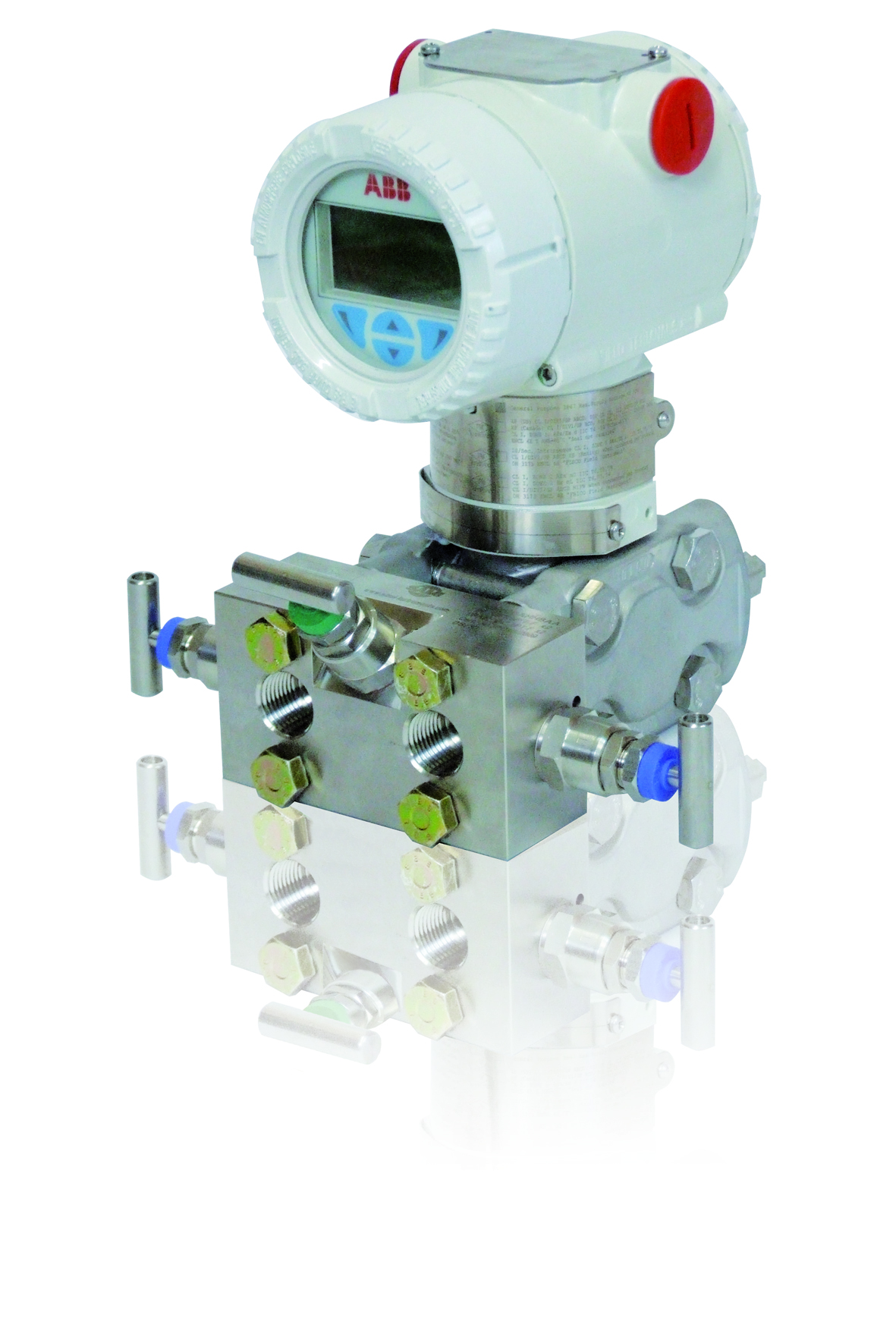 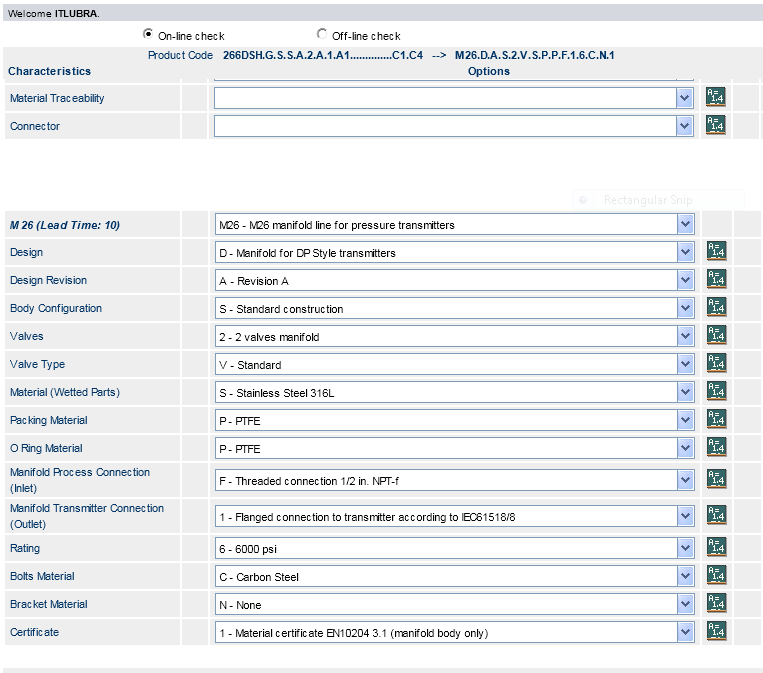 Manifolds will be sold as a pressure accessory (exactly like seals). They will be sold loose as well.
© ABB – Analytical Measurement Group 
January 3, 2013 | Slide 4
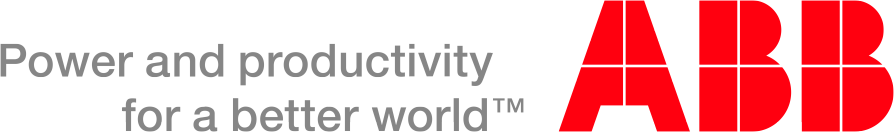 © ABB – Analytical Measurement Group 
January 3, 2013 | Slide 5